Райнер Мария Рильке и Россиямежпредметный проект11 класс
Райнер Мария Рильке
Ницше, Лу Саломе, Рильке
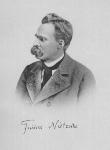 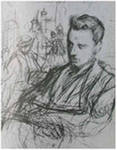 Москва начала ХХ века
Москва начала ХХ века
Празднование Пасхи
Л.Н.Толстой в Ясной Поляне
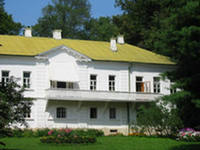 И.Репин, Л. Пастернак, Рильке и                                Спиридон Дрожжин
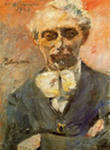 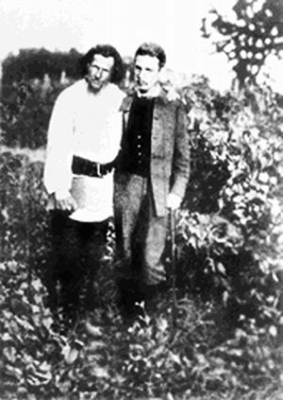 Диалог поэтовРильке – Цветаева – Пастернак
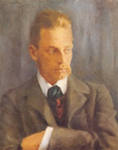 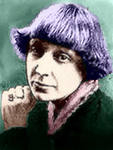 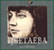 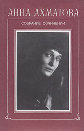 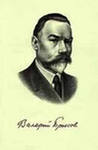 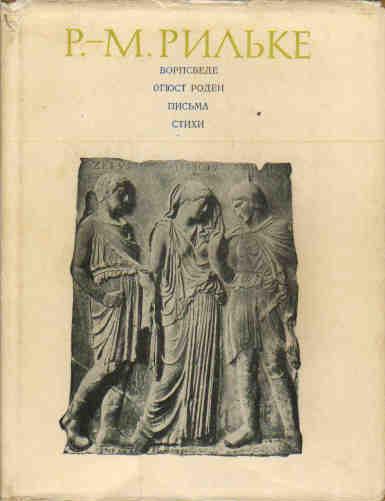